KYTC Partnering Conference
Everyone Knows Where Everyone Goes
The Goal of our Project Delivery??
Reliability
A Common View of Utility Coordination
Utility Coordination is a means to get the utilities out of the way of our road project.
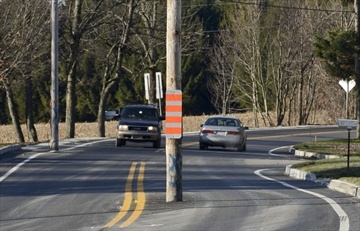 Traditional PDP and Utility Coordination
Survey, 811 Design ticket
Initiate NEPA, Design line and grade assumptions
Conduct Preliminary Field Check
Complete NEPA, Public Hearing
Establish the Right-of-way
Design the project to 75-90% plans
Bring in the utility companies to finalize coordination after final plans 
Certify to FHWA the UC is done!
Construct the project/ pray
[Speaker Notes: Natalie]
“OUR” ROW Approach
Often a plan to construct utility facilities isn't fully developed
May not be sufficient ROW for the utility to relocate 
May violate permits or NEPA commitments
Unforeseen surprises in costs and time for both Utilities and project owners 
No discussion on practical design alternatives to save time and money-
Unnecessary relocations
Consultants expect to be paid to “re-design” to avoid costly utilities
Delays in CN=Change Orders=Frustration
Establishes / Reinforces a Confrontational Approach
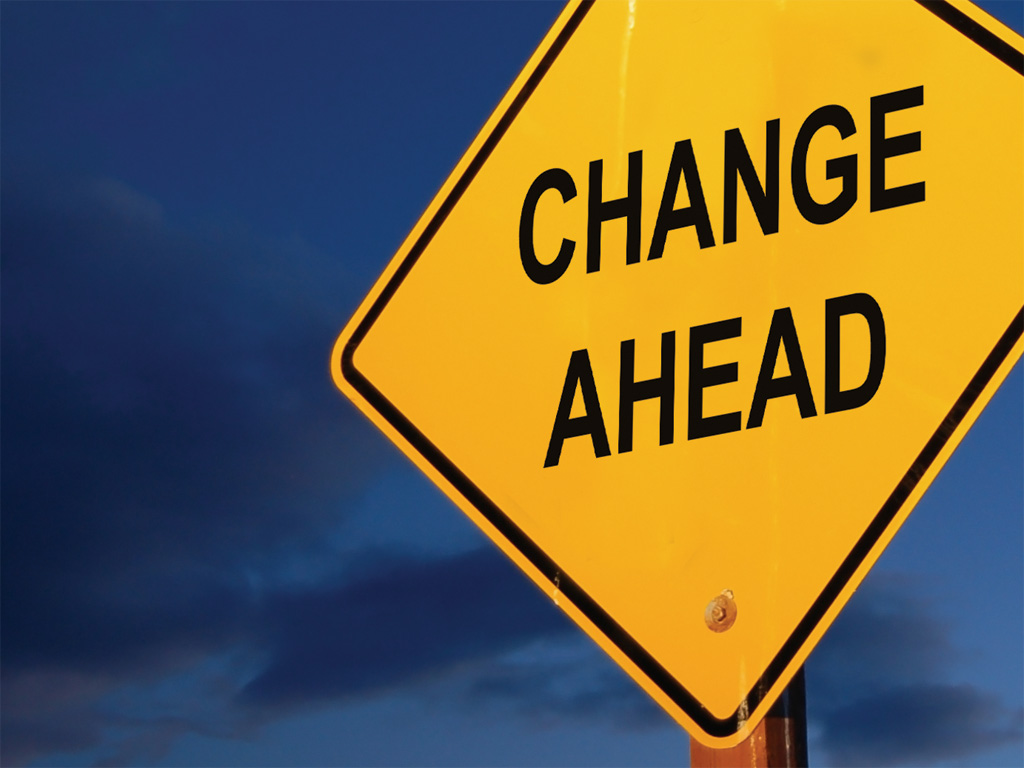 New Paradigm to Utility Coordination
Treat the Utility companies as business partners from the planning of, and initial development of every project so that the most cost effective approach can be delivered for the public interest!
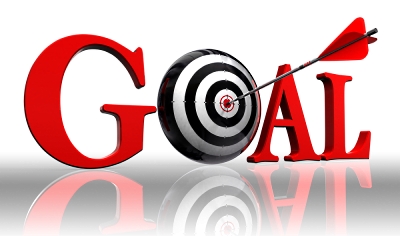 EARLIER COORDINATION SAVES $$
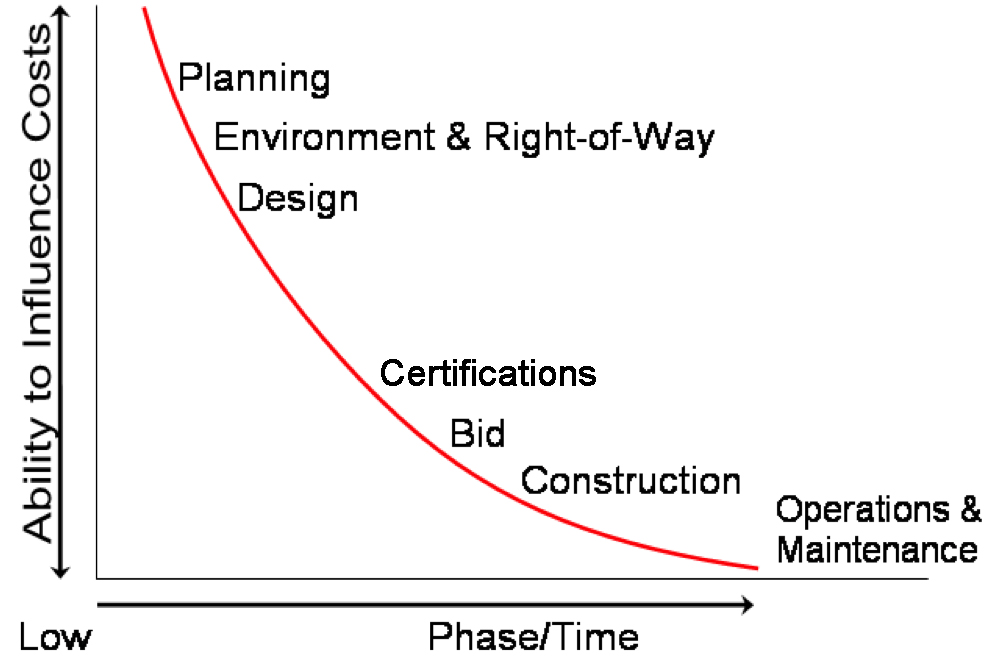 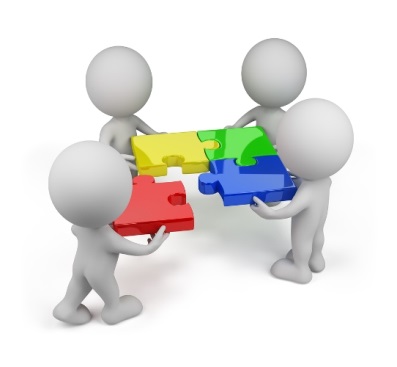 Build a Utility Awareness throughout Project Development
Planning
NEPA
ROW
DESIGN
CONSTRUCTION BID DOCUMENTS
CONSTRUCTION
MAINTENANCE
New Paradigm for Utility Coordination
Live interaction!  Not simply email!









Understand what is important to each of our partners with their facilities!
Align partner goals with the project!
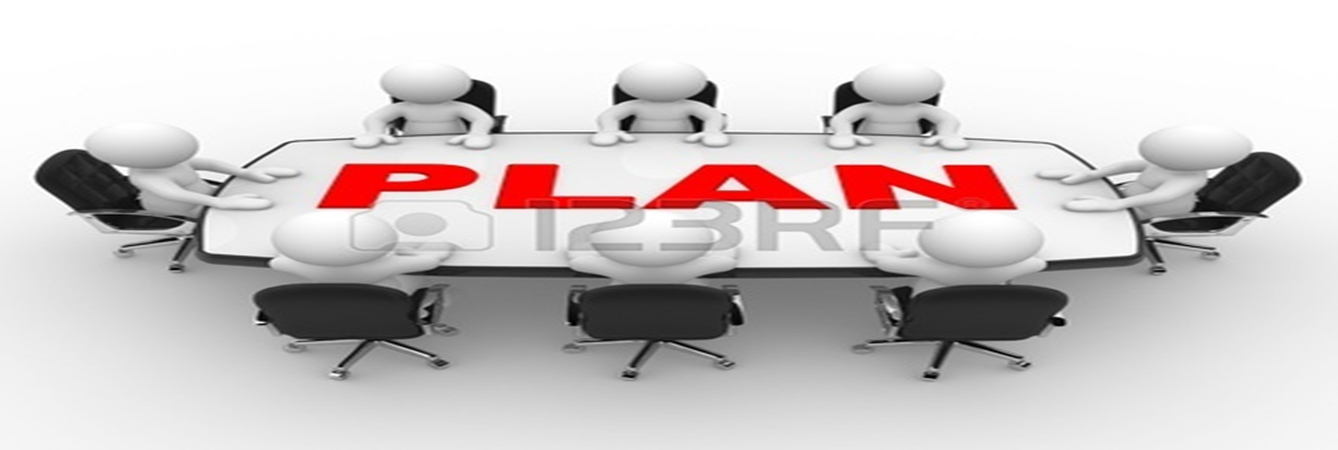 Avoid
Build a New Mindset into Design!
Minimize
Mitigate
Why beginning a project by surveying “One Call” marks           is not sufficient!
Identify and address the DNA of your Critical Path!
EVERYONE KNOWS WHERE EVERYONE GOES
Assessing Your Risk
Utility Coordinators should quantify risk…
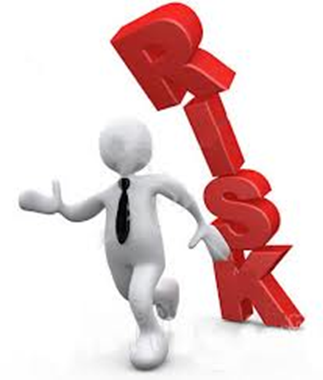 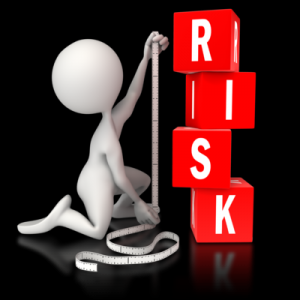 ... and know when the risk is TOO much!
The New Paradigm
Risk
Risk Assessment
Tangible Risk
Knowledge
Relationship
Process
Intangible Risk
Scope
Schedule
Budget
The New Paradigm
[Speaker Notes: Incomplete or sloppy work creates risk 
Creates hidden costs 
Results in strained partnerships
Surprises 
Knowing “why” is more important than checklists, go beyond steps and procedural milestones
Knowing your partners… minimizes risk
Understanding the why’s behind the what’s…
Creates partnerships
Minimizes risks
Gives everyone a voice
Develops trust
Creates a “win-win” mentality
Results in goals being met, on time and on budget]
Risk Management
The single biggest problem in communication is the allusion that it has taken place. 
			~George Bernard Shaw
The New Paradigm
Relocation Tools
Drawing of Sufficient Details
On Project Plans to scale
Show Elevations at all critical locations
Work Plans
Master Utility Plans
Construction Sequencing
EVERYONE KNOWS WHERE EVERYONE GOES
The New Paradigm